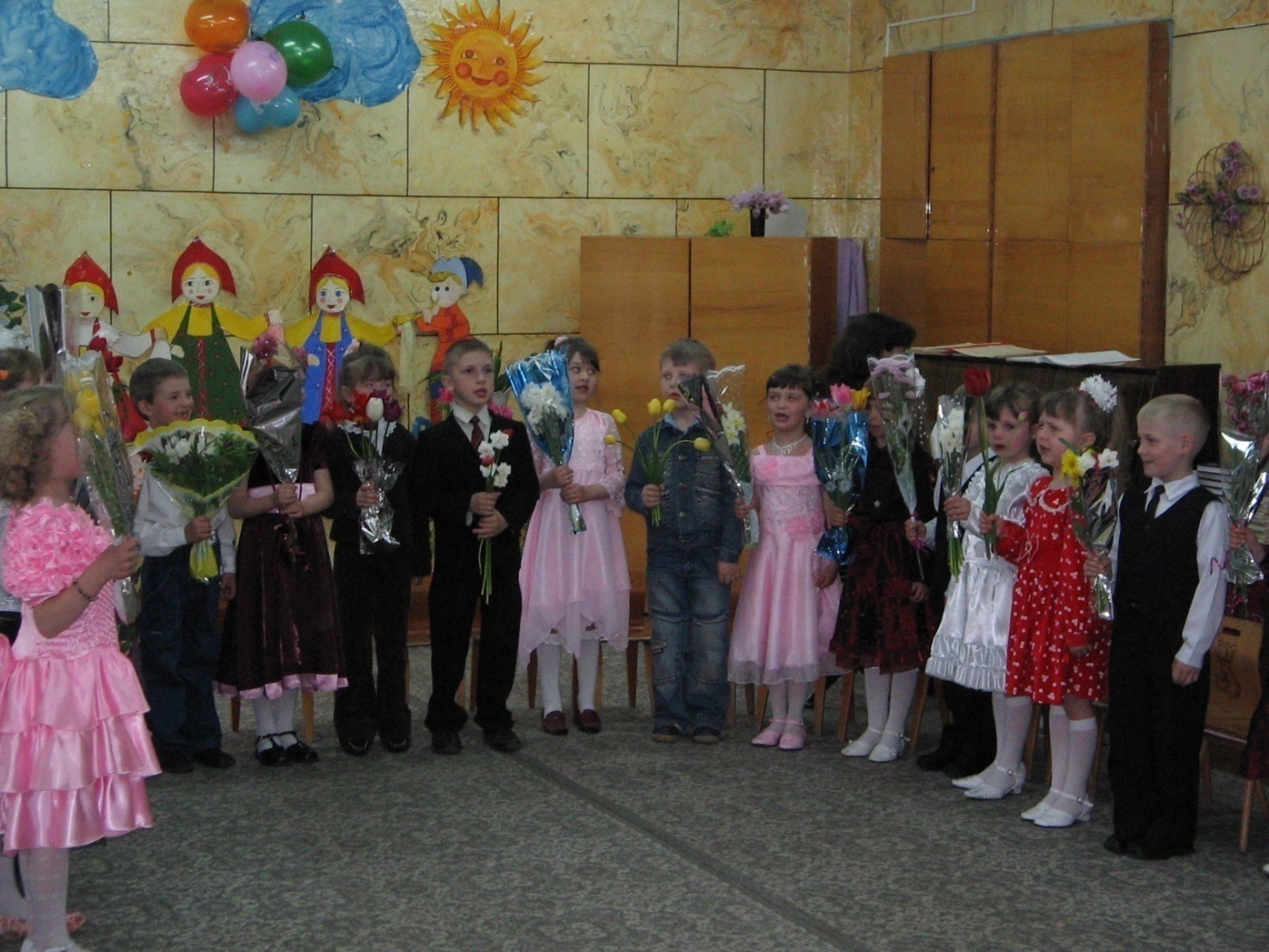 Возрастные кризисы
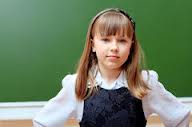 Изменение физиологических механизмов
Изменение черт
                    лица
 Смена зубов
 Быстрый рост
 Увеличение
                  силы
 Развитие 
      эндокринной
               системы 
     (частая смена
          настроения)
Психологическая перестройка личности
-  Развитие произвольности поведения: 
            ребенок учится собой управлять
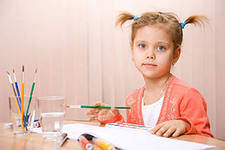 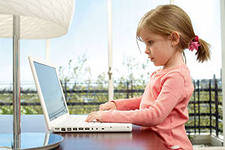 Что говорит психофизиология о развитии детской произвольности?
- Взаимодействие со взрослым:
Ребенок следует правилам и нормам
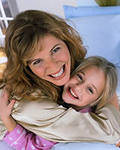 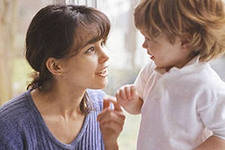 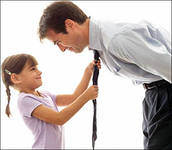 - Появление внутренней позиции:
Ребенок действует не по ситуации,
            а в соответствии с принятой им ролью
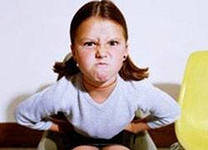 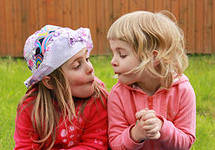 - Формирование внутреннего плана действий:
Ребенок может сам заставить себя        выполнять задание взрослого
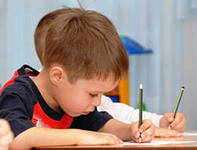 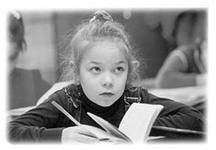 - Появление мира чувств
Ребенок учится понимать, что он чувствует,
                                            и говорить об этом
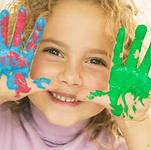 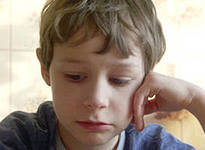 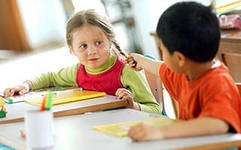 - Изменения в общении со сверстниками
Ребенок может участвовать 
                       в коллективных формах занятий
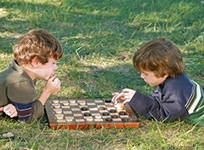 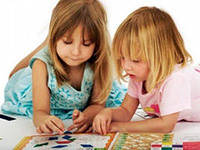 - Перестройка нервно-психических процессов ЦНС
Ребенку нужно быть активным
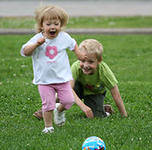 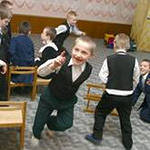 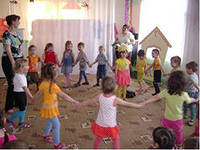 Подготовка к новому социальному положению
Позиция школьника
Новое действие:
УЧЕБА
Новая роль:
УЧЕНИК
Негативные симптомы кризиса 7 лет
негативизм
своеволие
строптивость
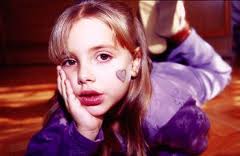 обесценивание
протест
деспотизм
упрямство
Пережил ли ребенок кризис 7 лет?
Готов ли мой ребенок к школе?
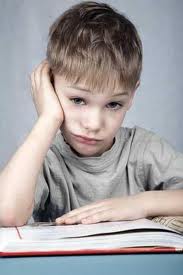 Проверим произвольность
Игра «Да и нет не говорите»
Задача про зайца, волка и медведя
Игра «Сколько всего бывает?»
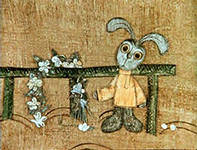 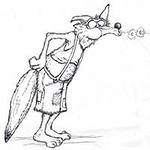 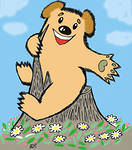 Проверим умение взаимодействовать
Игры с правилами
Решение косвенных задач
                                         На столе лежали морковки.
                                                        Когда Миша взял со стола 2 морковки,                                    морковки, там осталось еще              5 морковок                                  5 морковок.
                                                         Сколько морковок лежало на столе сначала?                            столе сначала?
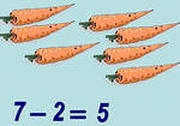 Проверим владение эмоциями
-Задание «Почему так?»
-Задание «Лесенка»
                   (самооценка)
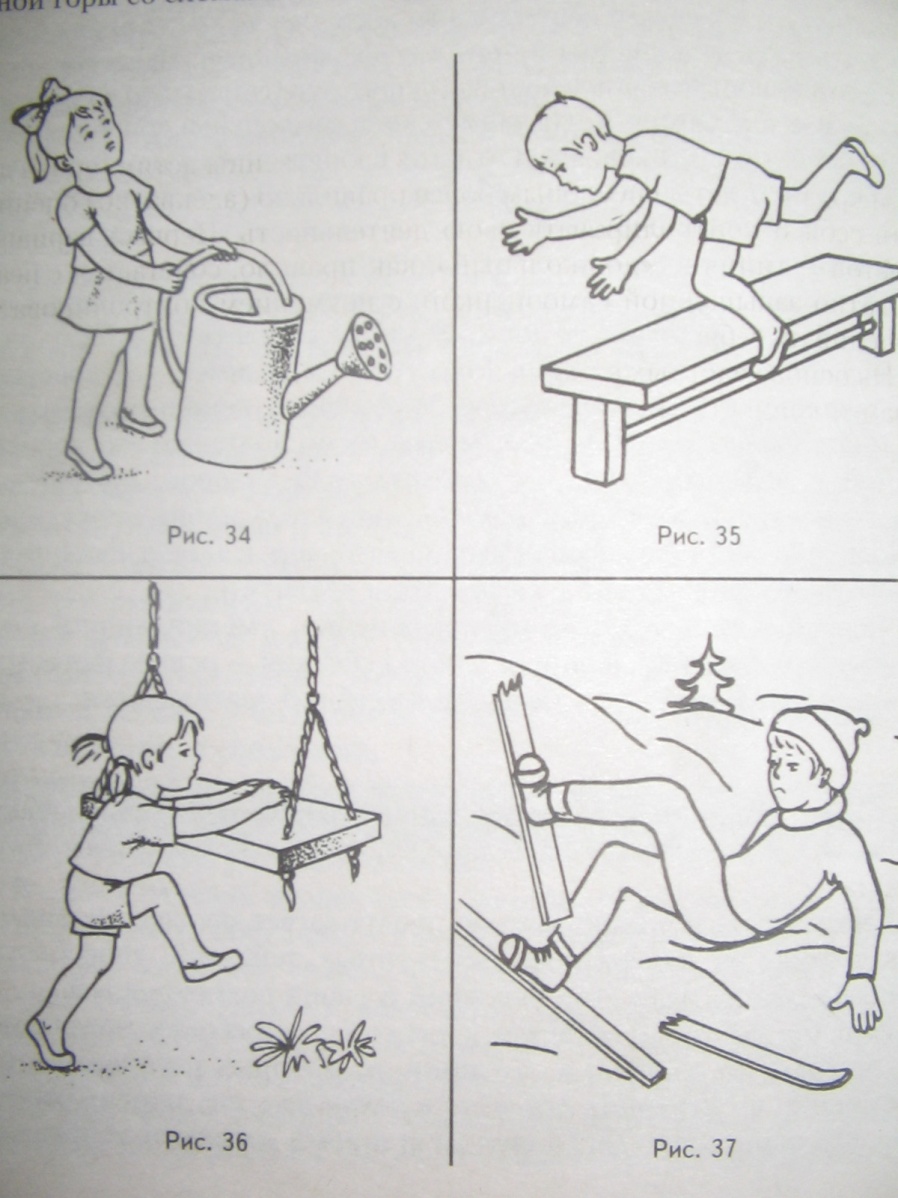 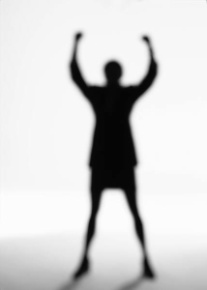 Формирование произвольности
сюжетно-ролевые игры в школу
соблюдение режима
выполнение заданий педагога до конца
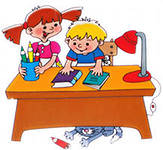 Развитие общения со сверстниками
- игры с правилами (настольные, сюжетные, подвижные)
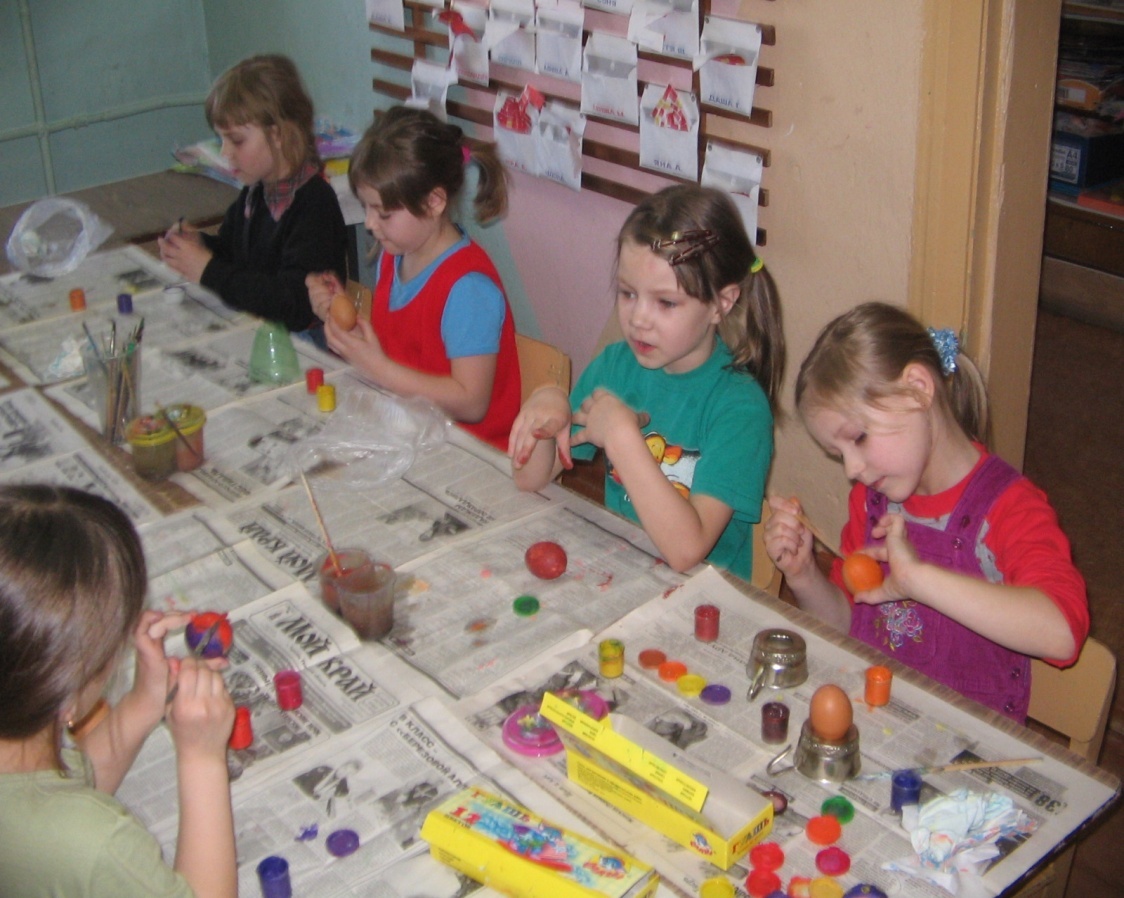 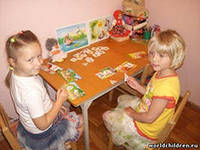 Формирование отношения к себе
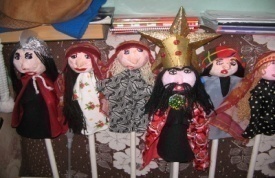 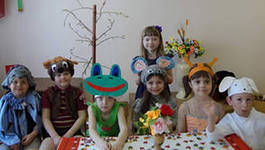 Помните! Недоигравший дошкольник – это будущий неуспевающий первоклассник…